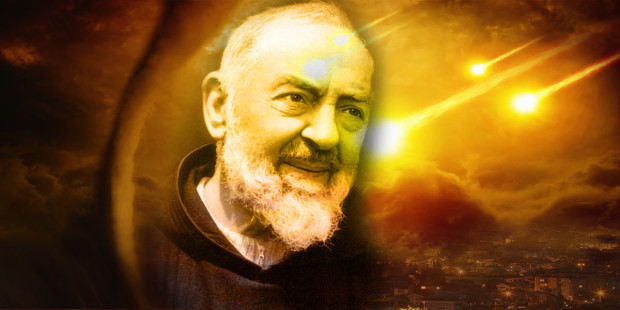 Saint Padre Pio
What is a Saint?
Holy human beings that lived virtuous lives in accordance with God’s will that are in Heaven for eternity
Canonization
Recognized by the Church as having an exceptional degree of holiness
5 steps to become a saint
Investigation by local bishop – 5 years after death
Servant of God
Venerable
Blessed 
Saint
[Speaker Notes: Why they are important to the Catholic Church and the world]
Who is Padre Pio?
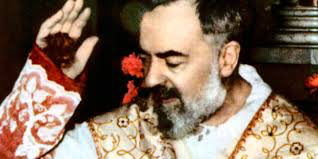 Francesco Forgione
May 25th, 1887 – September 23, 1968
Desire to become a priest at age 10
Became a friar in 1903 at age 15
Studied for priesthood and took his final vows in 1907 – became ordained a priest 3 years later at 23 years old
A month after his ordination, Jesus and Mary appeared giving him the stigmata – prayed and it went away
In 1918, Pope Benedict XV urged for prayers to end the World War
Padre Pio offered himself as a victim for the end of the war – had a vision of Christ piercing his side. “Transverberation” indicating the union of love with God
Padre Pio
A few weeks later, he was praying when the Wounded Christ visited him again. He received the stigmata again which stayed with him for his remaining 50 years
Gifts – lead people to the faith
Stigmata – sign to give people hope
Fragrance from stigmata
Bilocation
Levitation
Prophecy
Tongues
Reading of hearts
How can I become one?
5 rules for spiritual growth: 
Weekly confession 
Daily Communion
Spiritual reading 
Meditation 
Examination of conscience 

https://www.youtube.com/watch?v=Xq_y1D72-Sk